Технология изготовления игольницы
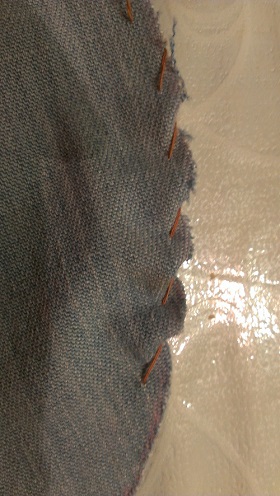 Вышитую заготовку собираем по краю косыми стежками.
[Speaker Notes: Для чего еще используются косые стежки?]
Технология изготовления игольницы
Стягиваем, наполняем поролоном или синтепоном.
Вставляем картонную заготовку по диаметру крышки. Закрепляем косую строчку.
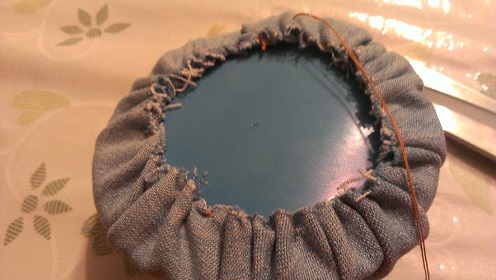 Технология изготовления игольницы
Приклеиваем готовую деталь игольницы на крышку.
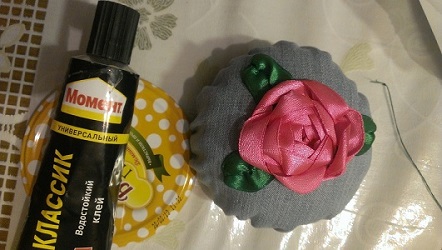 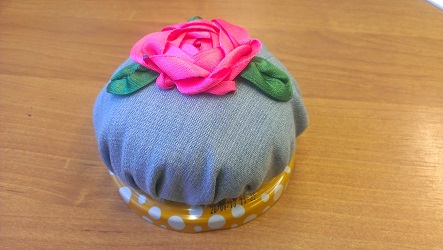 Технология изготовления игольницы
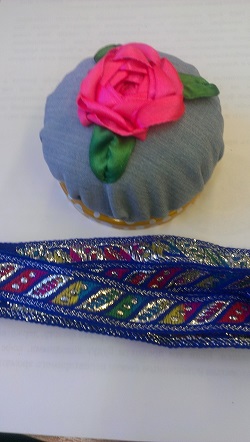 Место стыка декорируем тесьмой, кружевом или другим отделочными материалами
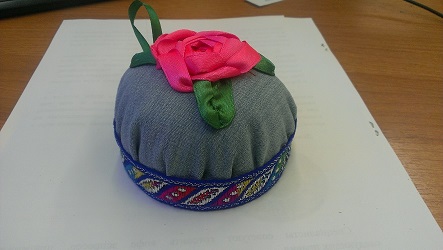 Рефлексия
Какое новое знание вы сегодня открыли?
Когда это знание будет вам необходимо?
Как вы открыли новое знание?
Оцените свою работу на уроке.
Теперь вы должны оценить свою работу.
Кто считает, что работал в полную силу и у него все получилось, покажите первый смайлик
	Кто хорошо работал, старался, но не все получалось, покажите второй смайлик.
	Кому нужна была помощь, покажите третий смайлик.
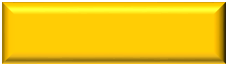 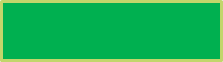 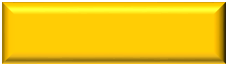 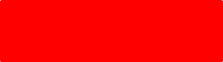 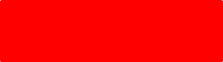 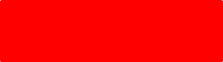 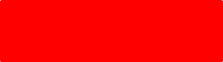 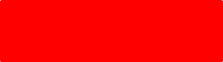 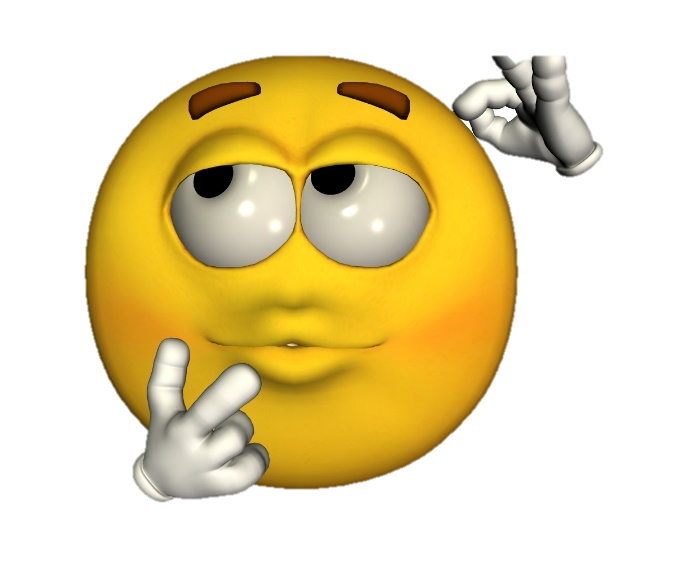 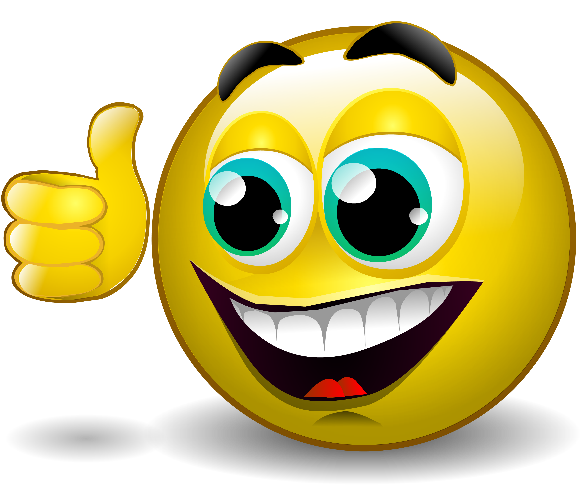 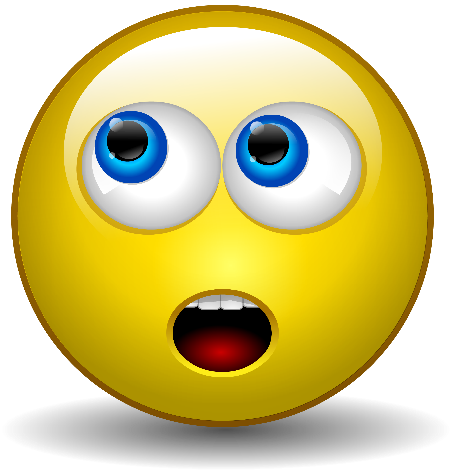 Интернетресурсы
http://nitochka09.ru/blog/43373213245/Igolnitsyi-i-nemnogo-istorii
http://www.vishivka-krestikom.ru/16-istoriya-vyshivki-lentami.html
http://ped-kopilka.ru/blogs/abdunagimova-elmira/shljapa-igolnica-dlja-mamy.html
http://happy-school.ru/publ/detskaja_komnata/stikhi/cepochka/134-1-0-15517